synonyma = slova souznačná
slova se stejným nebo podobným   významem, např. hudba - muzika, chlapec – kluk

některá synonyma mohou mít citové zabarvení:
lichotivé (pes – pejsánek)
hanlivé (dům – barabizna)
Ke slovům napiš synonyma:
hezký
 volat
 cesta
 statečný
 dívat se
utíkat
 práce
 vítr
 kouř
 levný
existují tzv. synonymické řady – statečný, chrabrý, udatný, odvážný, smělý

Zkus napsat co nejdelší synonymickou řadu:
běžný 
např. prostý, všední, častý, normální, obyčejný, obvyklý, rozšířený

běžet 
např. utíkat, pelášit, uhánět, letět, jít
Vyškrtni slovo, které nepatří do synonymické řady:
pěkný – milý – půvabný – vzhledný
křičet – ječet – vískat – vřískat
dům – stavení – staveniště – sídlo 
bída – blahobyt -  nouze – chudoba
bázlivý - statečný – chrabrý - srdnatý
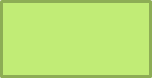 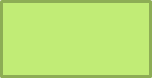 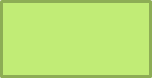 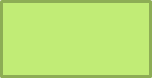 hrozný
SYNONYMA
úplná


 	

částečná
mají stejný význam	
cizí x české slovo
gramatika x mluvnice,     
   elastický x pružný

- mají pouze podobný význam
- liší se významovým odstínem,  
   nelze je ve všech případech 
   zaměnit
- drahý x cenný, dobrý x chutný
K přejatým slovům přiřaď jejich české ekvivalenty:
bariéra
abonent
geografie
elastický
gramatika
plurál
verbum
pružný
zeměpis
množné číslo
sloveso
mluvnice
překážka
předplatitel
Nahraď synonymem zvýrazněnou část slova:
např. sobota – soobuv       obdoba - občas
tchoř
tchkůň
psaníčka
dopisyčka
Rozlušti upravené názvy Christiana Morgensterna:
tygrhart  =levhard

žrahlt			vidamýžď

mokrk			plazoret
= hlemýžď
= žralok
= motýl
= ptakopysk